StrafrechtWat zijn de grootste fouten/onduidelijkheden van het recht in Nederland?
Gemaakt door: Alessio, Dylan en Luca
[Speaker Notes: samen]
Inhoud
Wat is het recht eigenlijk?
Het Strafrecht
De rollen in de strafrecht
Onderzoeksvraag 
Lucia De B.
Kevin Sweeney
Drontense Bosmoord
Schiedammerparkmoord
Deventer moordzaak
Stelling
Bronnen
Tips en Tops
[Speaker Notes: dylan]
Wat is het recht eigenlijk?
3 soorten
Strafrecht
Bestuursrecht
Civiel recht
Cassatie
Misdrijf
Overtreding
Officier van Justitie en de verdachte kunnen in hoger beroep
[Speaker Notes: luca]
De rollen in de strafrechtzaak
Rechter 
Officier van Justitie
Verdachte
Slachtoffer
Advocaat
Griffier
Getuigen
[Speaker Notes: alessio]
Onderzoeksvraagwat zijn de grootste fouten/onduidelijkheden in het recht?
Lucia de B.
Kevin Sweeney
Drontense Bosmoord
Schiedammer parkmoord
Deventer moordzaak
[Speaker Notes: dylan]
Lucia de B.
De feiten
(2004) Baby A. overlijdt in ziekenhuis
Overdosis hartmedicijnen
Lucia de B. verdacht
(2004) 5 moorden en 2 pogingen tot moord
Gerechtshof: 7 moorden 2 pogingen tot moord
(2004) In gerechtshof levenslang en TBS met dwangverpleging
TBS en levenslang kan niet
Gerechtshof Amsterdam geeft levenslang
Volgens Ton en Bram Derksen en Metta de Noo onschuldig
(2008) Zaak heropend
(2010) Vrijspraak Lucia de B.
De dood van Baby A. was een natuurlijke dood
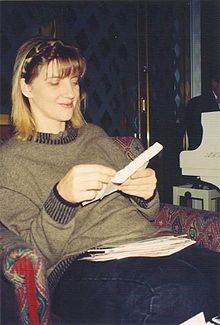 [Speaker Notes: luca]
De feiten
Britse zakenman
Had een huis gekocht samen met zijn vrouw, bij Steensel,  Noord-Brabant
Sweeney verlaat zijn huis om 2:00 voor zieke dochter
Arriveert 
Tegelijkertijd arriveren politie, brandweer en
ambulance in Steensel
Sweeney is verdacht van moord op zijn vrouw
Hij had waarschijnlijk de slaapkamer van zijn vrouw in brand gestoken
Kevin Sweeney
(1996) Werd vrijgesproken van moord op zijn vrouw
(1996) Officier van justitie gaat in hoger beroep
(2001) Beroep gaat verder
(2001) Rechtbank veroordeelt Sweeney 
(2001) Cassatie bij Hoge Raad en Europees hof
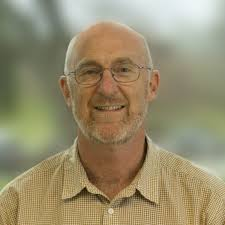 [Speaker Notes: alessio]
Drontense Bosmoord
De feiten
(2001) Pim Overzier komt niet terug na blinddate 
(2002) Pim Overzier gevonden in graf
(2002) Lag er meer dan 3 maanden lang
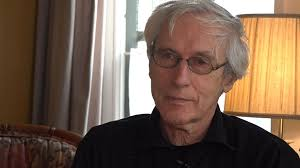 (2003) Henk H. veroordeeld tot 20 jaar
(2004) gerechtshof geeft dezelfde straf
Hij zou jaloers zijn omdat Overzier Rianne leuk vond
Twijfels over schuld Henk H.
[Speaker Notes: dylan]
De feiten
10-jarig meisje vermoord
11-jarige jongen steekwond
Schiedammer parkmoord
De 10-jarige Nienke Kleiss is vermoord
Twee verdachten
Cees B. en Wik H.
Cees B. veroordeeld
Cees B. 4,5 jaar onschuldig vast
(2005) Cees B. vrijgelaten
Schadevergoeding
Wik H. veroordeeld
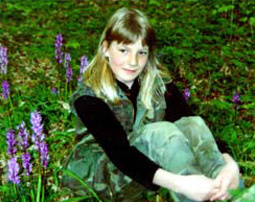 [Speaker Notes: Alessio]
Deventer moordzaak
De Feiten
(1999) Jacqueline Wittenberg vermoord
Lichaam 2 dagen later gevonden 
In haar woning
Ernest Louwes verdacht
Om 2 redenen
Als laatste telefonisch contact met Wittenberg
Geurproef
Maar niet wettig en overtuigend bewijs
(2000) Vrijspraak Louwes
(2000) Gerechtshof veroordeelt Louwes tot 12 jaar plus TBS
Gaat in cassatie bij de Hoge Raad
(2003) Gevangenisstraf geschorst (Louwes op vrije voeten)
(2004) Nieuw DNA-bewijs op bloes
Louwes schuldig
Gevangenisstraf in stand gelaten
(2005) Cassatieverzoek afgewezen
(2006) Nieuw oriënterend onderzoek
(2009) Louwes vrijgelaten
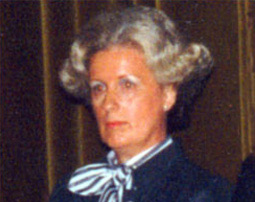 [Speaker Notes: luca]
Stelling
Hoe zou jij het vinden om onschuldig gevangenisstraf te krijgen en zou je er een ander mens van worden?
[Speaker Notes: Samen]
Bronnen
..\Word\Overige_Strafrecht_Alessio_Luca\Bronnen_Strafrecht_Alessio_Luca.docx
[Speaker Notes: Dylan]